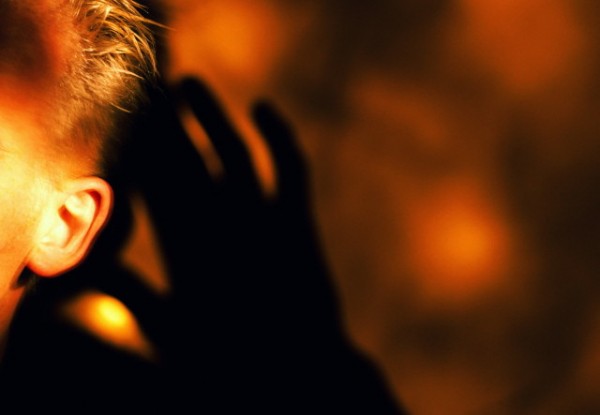 Why Hear the Word?
If you don’t intend to obey it
Is the Bible Really Heard?
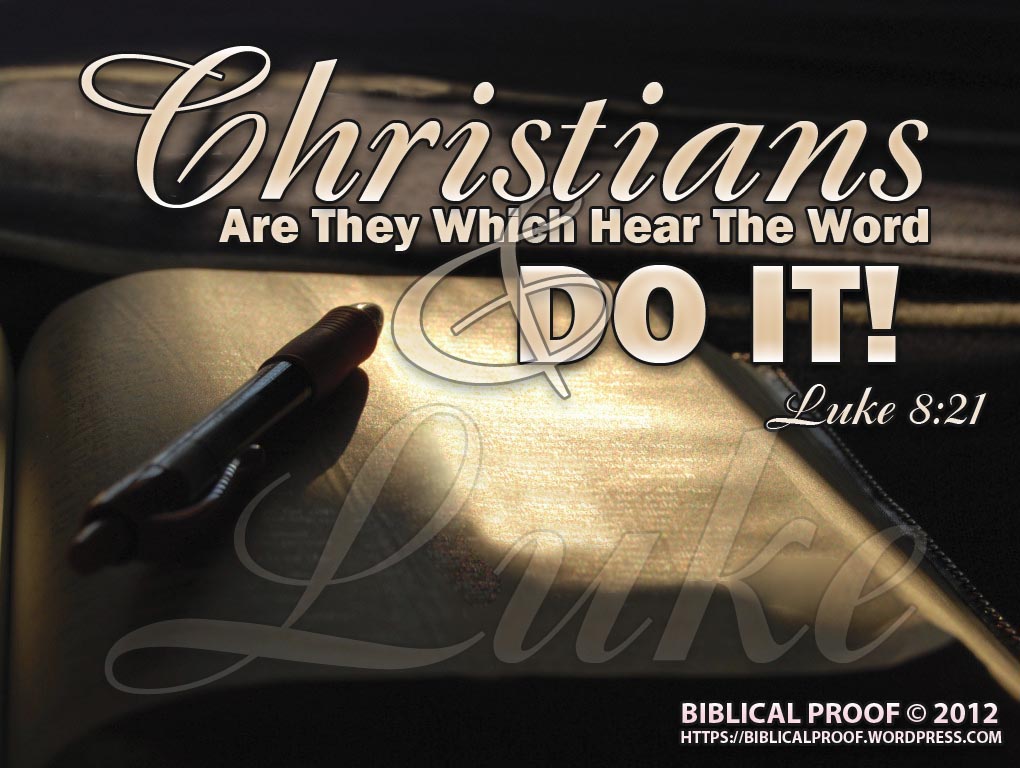 James 1:22-24
 Revelation 1:3
 Matthew 7:21
Many fail to hear, understand, and obeythe things that Jesus has said
Some Basic Bible Truths
Romans 6:3-4
 Colossians 2:12
 Matthew 16:18
 John 17:20-21
 Acts 2:41
 Ephesians 2:14-16
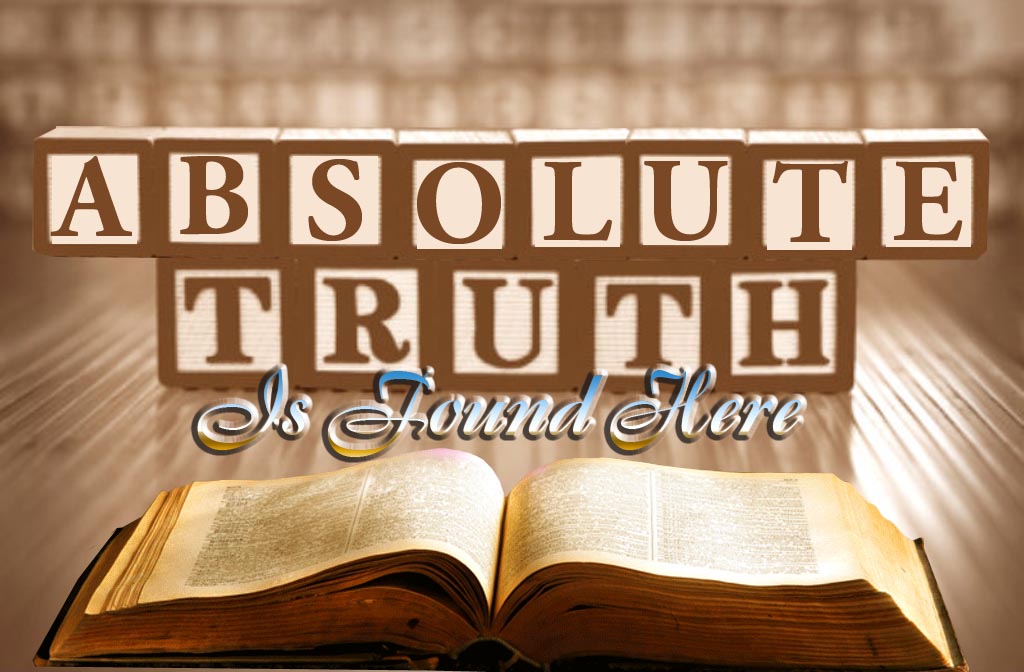 The Bible’s Teaching Versus Man’s Teaching
Some Basic Bible Truths
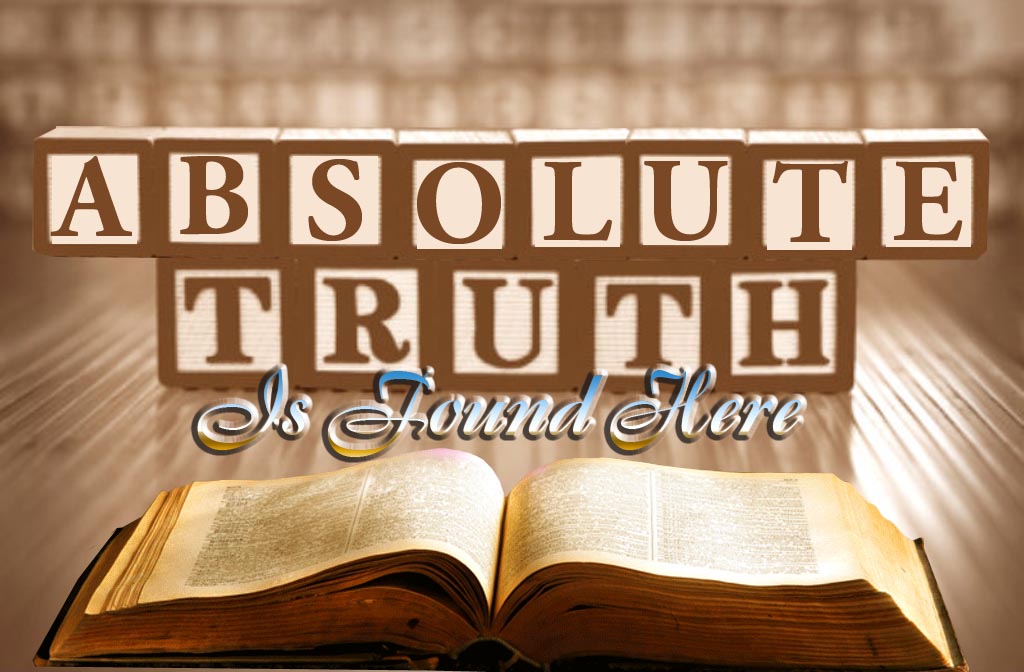 1 Corinthians 1:10-13
 Ephesians 4:4
 Ephesians 1:22-23
Why do we read, unless we intend to hear and obey?
The Bible’s Teaching Versus Man’s Teaching
Some Further Truths
Romans 3:23-26
 Hebrews 9:22
 Romans 6:6, 12-14
 Acts 8:22
 1 John 1:9
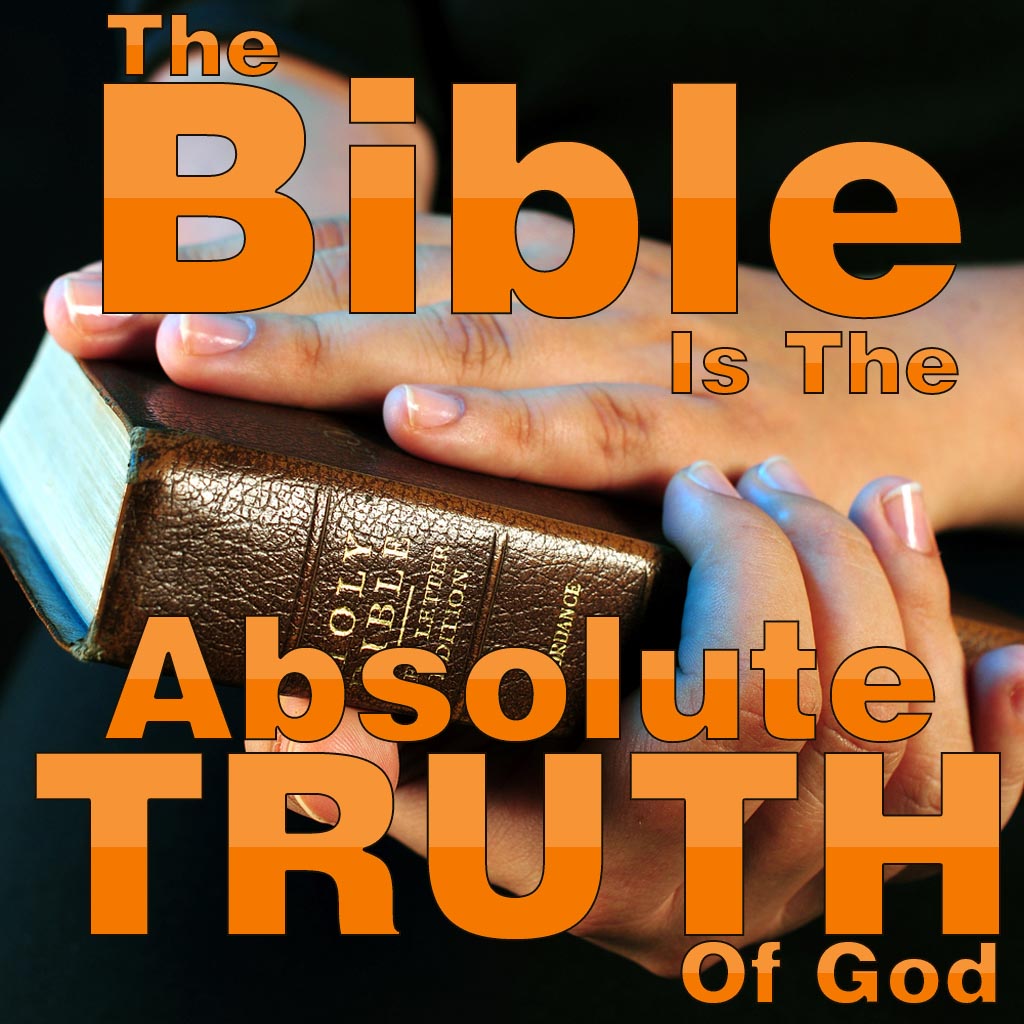 Jesus Died to Cleanse Us From Sin
Conclusion
Bible truths – from God Word!
 Why read if we do not intend to obey?
 Romans 6:16
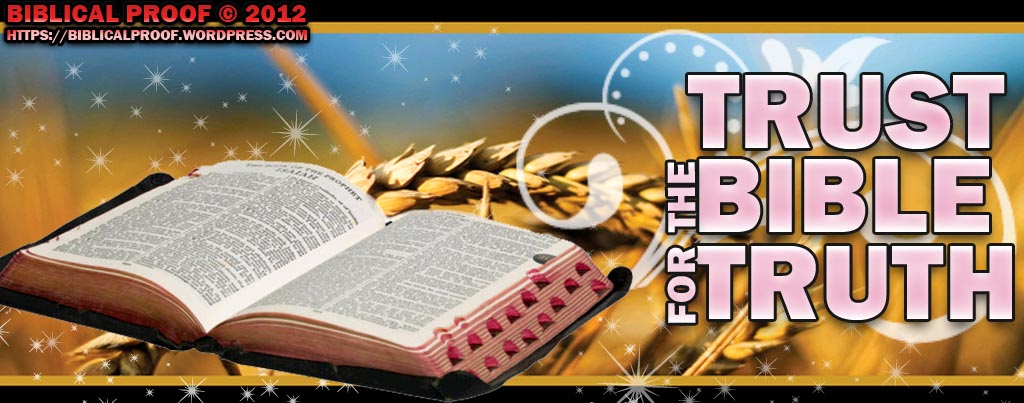 Let us HEAR with the intention of doing what we must doin order to fully OBEY the voice of God!